Decision Structures
Relational Operators
Used to compare numbers to determine relative order 
Operators:
Relational Expressions
Boolean expressions – true or false 
Examples: 
12 > 5 is true 
7 <= 5 is false 
if x is 10, then 
	x == 10 is true, 
	x != 8 is true, and 
	x == 8 is false
Logical Operators
Logical expression : An expression that combines two or more relational expressions
Definitions of the Logical Operators
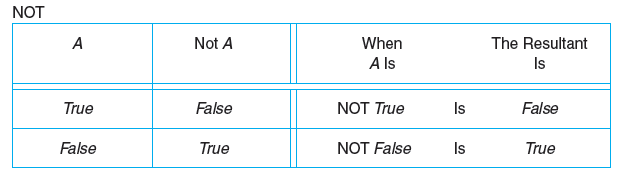 Definitions of the Logical Operators
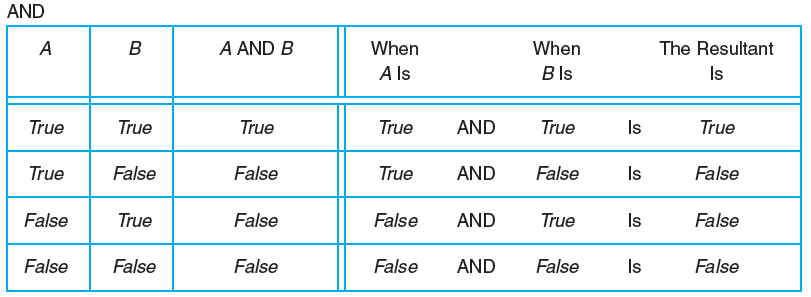 Definitions of the Logical Operators
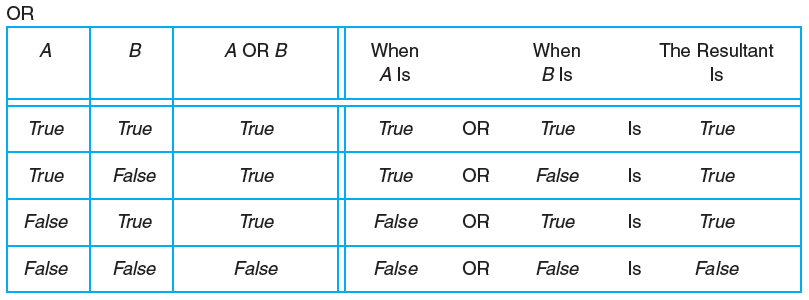 Logical Operators - examples
int x = 10, y = 9, z = 12
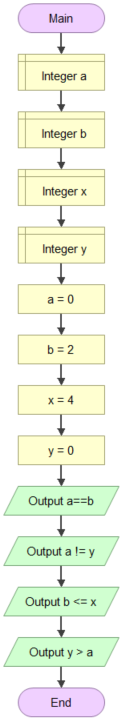 Example: use flowgorithm to verifythe outputs.
Evaluating a Relational Expression
Suppose A=6 and B=5
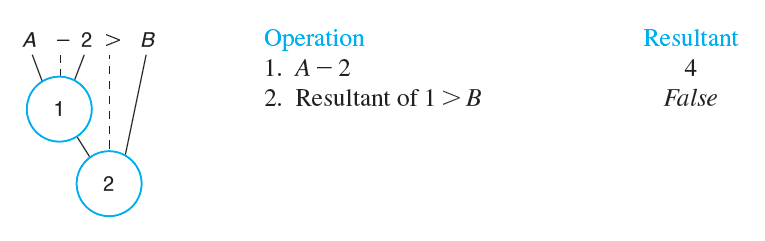 Evaluating a Logical Expression
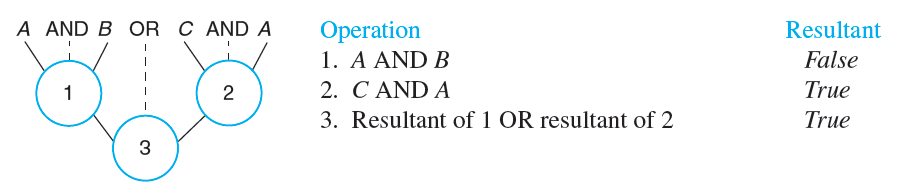 Evaluating an Equation That Uses Both Relational and Logical Operators
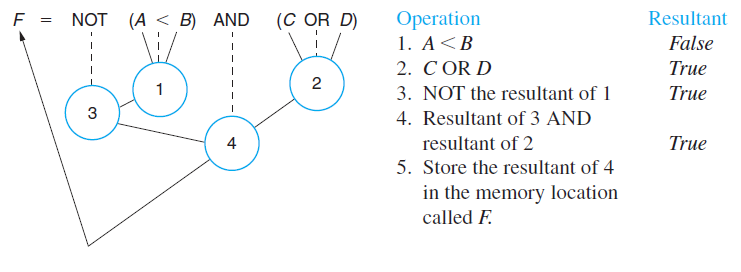 The if Statement (Selection Structure)
Allows statements to be conditionally executed or skipped over 
Used to choose among alternative courses of action
Pseudocode:
If ( student’s grade is >=  60 ) then Print “Passed”
If condition true 
Print statement executed and program goes on to next statement
If false, print statement is ignored and the program goes onto the next statement
true
false
print “Passed”
grade >= 60
The if Statement (Selection Structure)
Diamond symbol (decision symbol)
Indicates decision is to be made
Contains an expression that can be true or false
Test the condition, follow appropriate path
if structure is a single-entry/single-exit structure
The if/else Selection Structure
If (condition) then
Only performs an action if the condition is true
If (condition) then /else
Specifies an action to be performed both when the condition is true and when it is false
if (expression) 
statement1; // or block 
else 
statement2; // or block
Pseudocode:
If (student’s >= 60) thenPrint “Passed”
elsePrint “Failed”
• If the expression is true, then statement1 is executed and statement2 is skipped. 
• If the expression is false, then statement1 is skipped and statement2 is executed.
false
true
print “Passed”
print “Failed”
grade >= 60
The if/else Selection Structure
Flowchart
The if/else Selection Structure
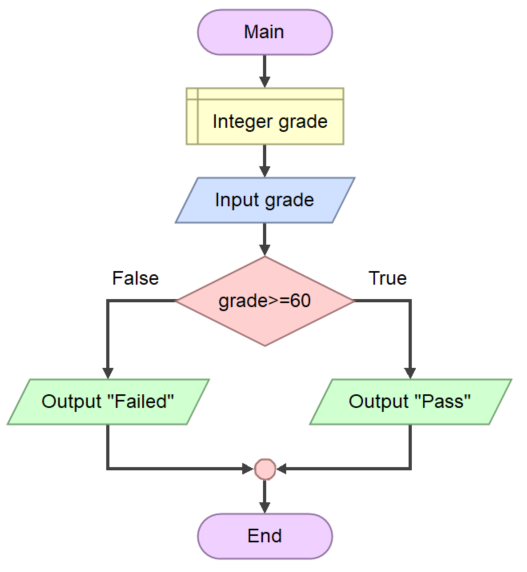 If statement
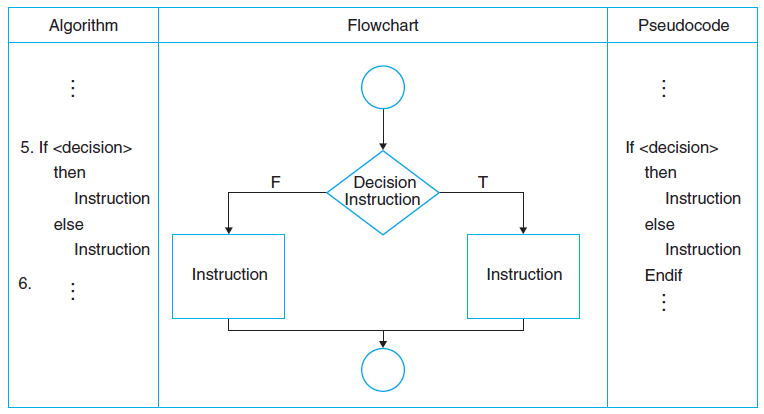 Exercise 5.1
Writhe the pseudocode and draw the flowchart for a program that asks a user for 2 numbers, num1 and num2. Then num1 is divided by num2 and the result is displayed.
Before the division operation, num2 is tested for the value 0. if it   contains 0,      the division does not take place.
Exercise 5.2
Writhe the pseudocode and draw the flowchart to determine if the number entered by the user is odd or even
The if/else if Statement
Chain of if statements that test in order until one is found to be true 
Also models thought processes: 
– “If it is raining, take an umbrella, 
	else, if it is windy, take a hat, 
	else, take sunglasses”
if/else if … else format
if (expression) 
		statement1; // or block 
      else if (expression) statement2; // or block 
		. 
		. // other else ifs 
		. 
	else if (expression) 
		statement n; // or block
	else 
		 statement n+1; // or block
Exercise 5.3
Write an algorithm to find the largest among three different numbers entered by user.
Exercise 5.4
Write a pseudocode and draw a flowchart to read temperature in centigrade and display a suitable message according to temperature state below : 
Temp < 0 then Freezing weatherTemp 0-10 then Very Cold weatherTemp 10-20 then Cold weatherTemp 20-30 then Normal in TempTemp 30-40 then Its HotTemp >=40 then Its Very Hot
Test Data :42Expected Output :Its very hot.
Exercise 5.5
Write a pseudocode and draw a flowchart to calculate and print the Electricity bill of a given customer. The customer id., name and unit consumed by the user should be taken from the keyboard and display the total amount to pay to the customer. The charge are as follow :